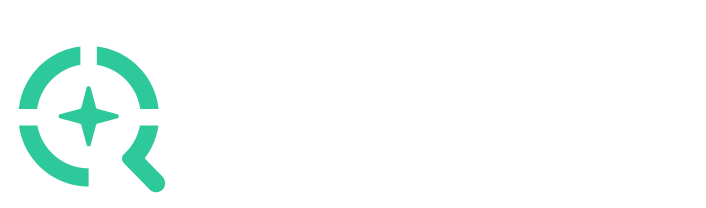 Sample Size Determination for Counts & Rates
Overcoming Overdispersion, Unequal Followup, Interim Analysis, & SSR
© nQuery   |   Proprietary & Conﬁdential
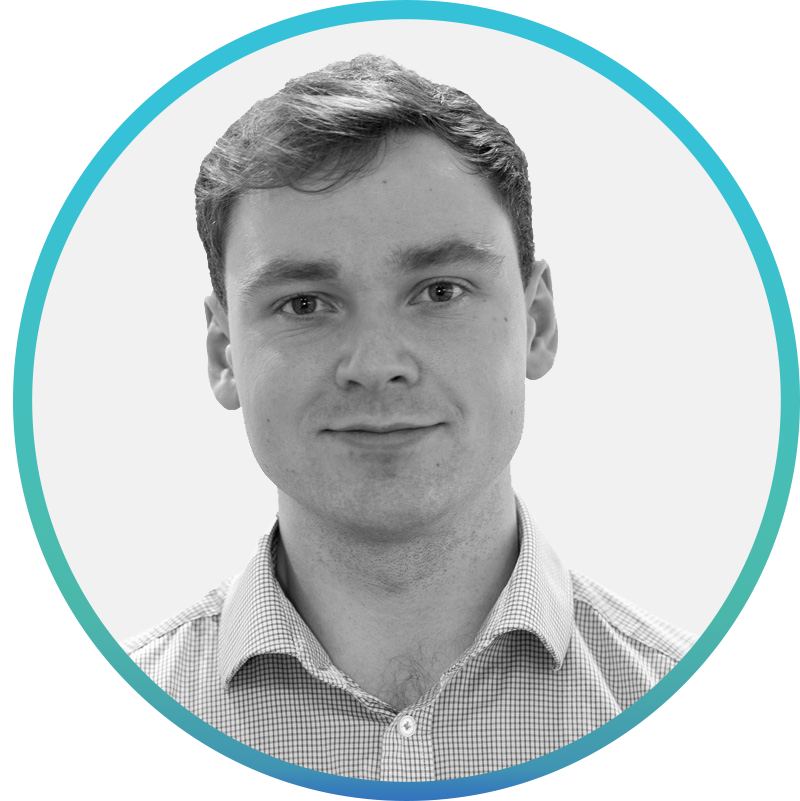 Brian Fox
Research Statistician
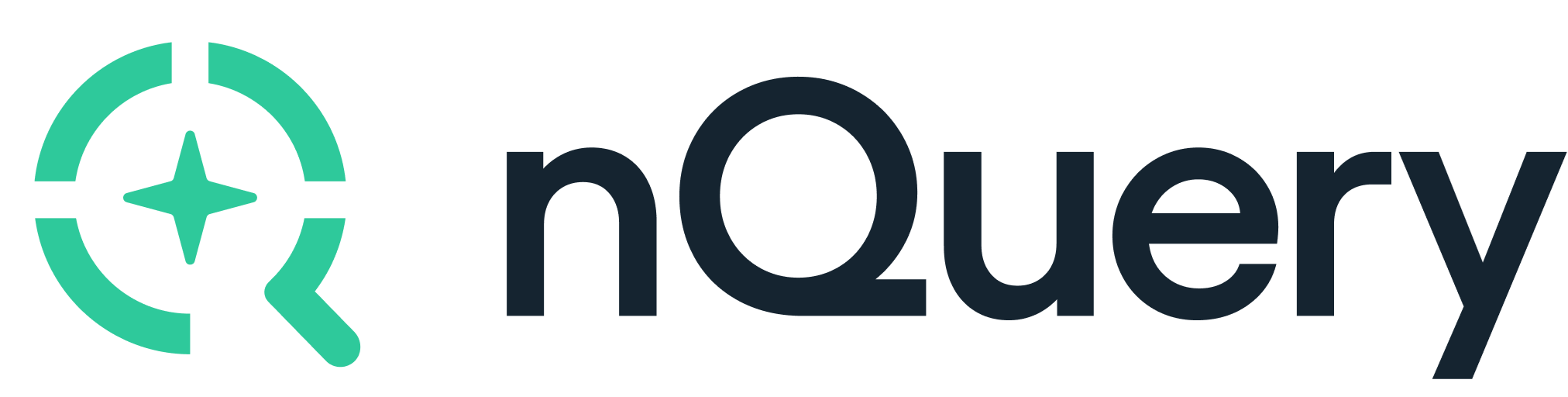 Agenda
01
Introduction to Counts and Rates
02
SSD for Counts and Rates
03
Group Sequential Designs for Counts and Rates
04
Blinded SSR for Counts and Rates
Questions welcome throughout
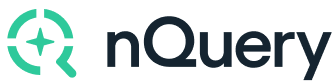 The complete solution for optimizing your clinical trial designs
Pre-clinical research

Animal studies
ANOVA / ANCOVA
Confirmatory

1000+ Scenarios for Fixed term, Adaptive & Bayesian Methods

Survival, Means, Proportions & Count endpoints
Group Sequential Trials
Bayesian:
Assurance
Credible Intervals
Posterior Error Approach
Sample Size Re-Estimation
Cross over & personalized medicine
MAMS
Prediction
Early Phase

CRM
MCP-Mod
Simon’s Two Stage
Flemings GST
Post Marketing

Cohort Study
Case-control Study
nQuery LicensingnQuery operates on a tiered licensing model
BASIC
PLUS
PRO
EXPERT
Sample size and power for fixed terms trials over 100’s of designs,
endpoints and hypothesis types.
Sample size for fully Bayesian (e.g. credible intervals)

+ Hybrid Bayes/Frequentist methods and designs (e.g. Assurance)
Sample size and power for range of early stage and confirmatory clinical trial

Adaptive Designs and tools for monitoring and adjustment in-trial
Additional tools for study design and monitoring. 

Focus currently on milestone prediction for enrollment and (survival) event targets
Click Here to see our Package Comparison Tool
5
Part 1
Introduction to Counts & Rates
Introduction – Counts & Rates
Incidence Rates are endpoint that measures the number of recurring events that occur per unit time (month, year etc.)
For example Respiratory Diseases Attacks (e.g. COPD) or repeated hospitalizations

Counts are endpoints that measures the number of occurrences of outcome in given repeated unit
For example Multiple repeated MRI scans (e.g. MS), areas within single scan

Both are measuring same concept of number of times an event occurs but rate is per time unit but counts per X
Practically, counts are effectively analysed as per rates with t = 1
Methods - Counts & Rates
Multiple methods available for the analysis of rates/counts
Two broad categories: Rate Models and Survival-based Models
Multiple effect sizes: event rate, gap times, cumulative events, TT(S)E

However, recurring events often analysed using other (inefficient) methods
Effectively “throw away” additional events
Examples: Cox Model, Logistic Model, t-test

Focus here on case with independent events and no informative censorings
Composite events or within-subject are important areas under active research
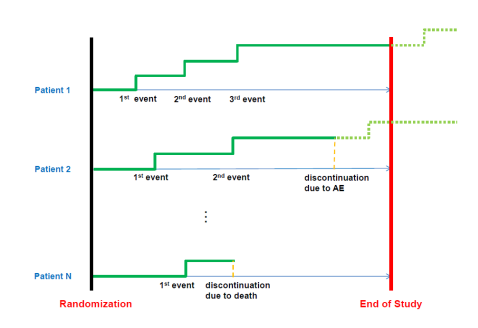 Source: Jennifer Rogers – Phastar (2020)
Considerations - Counts & Rates
What is the event endpoint definition of interest?
Incidence Rate, Cumulative Events, Gap Times, TT(Subsequent)E

Effect of unequal follow-up due to accrual time or censoring?
Accrual pattern? Event driven/total follow-up? Informative Censoring

All recurring events the same, no effect on subsequent events?
Individual event effect size? Prioritise certain event #’s or types?

Choosing the best model for given design and data?
Endpoint choice? Overdispersion present? Flexibility vs interpretability?
Statistical Methods for Counts & Rates
Part 2
Sample Size determination for Counts & Rates
Sample Size Determination - Counts & Rates
The availability of appropriate sample size determination (SSD) method is one constraint of adoption in clinical trials
More methods available for “simpler” analyses until recently

The “real” sample size for rates/counts is either total follow-up time across all subjects (e.g. person-years) or total events
N thus depends on either followup time per subject or event rates

Recent years have seen significant interest in expanding sample size determination options available for rates/counts
More models, more complex design constraints, adaptive design
SSD Developments – Counts & Rates
Older sample size methods based on normal approximations for Poisson model
2 Sample (Lehr 1992), Regression (Signorini 1991)

Recently seen extensions to other models and other design types
Models: Negative Binomial, Andersen-Gill
Designs: Crossover, >2 (e.g. dose-finding)


Modern methods (Tang) deal w/ complex study design constraints and choices
Unequal follow-u/accrual patterns, unequal dispersion per group, dropout, variance definition
Adaptive Examples: Group sequential, MCP-Mod
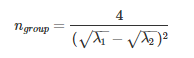 Source: R. Lehr (1992)
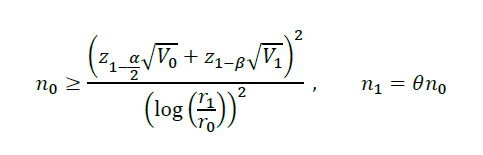 Source: H. Zhu & H. Lakkis (2014)
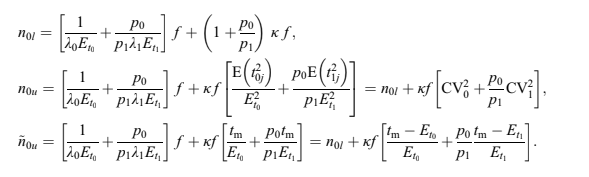 Source: Y. Tang (2015)
Counts & Rates | Example 1
“On the basis of previous studies of ﬂuticasone propionate–salmeterol combinations we assumed a yearly exacerbation rate with vilanterol of 1·4 and a dispersion parameter of 0·7. Thus, we calculated that a sample size of 390 assessable patients per group in each study would provide each study with 90% power to detect a 25% reduction in exacerbations in the ﬂuticasone furoate and vilanterol groups versus the vilanterol only group at a two-sided 5% signiﬁcance level”
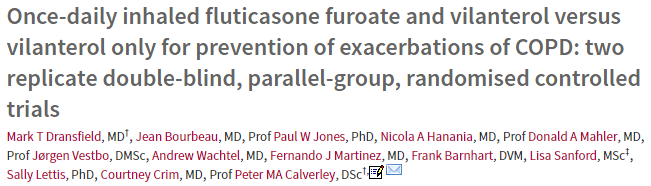 Source: Lancet Respiratory Medicine (2013)
Part 3
Group Sequential Design for Counts & Rates
Group Sequential Design Introduction
Fully Sequential Vs Group Sequential
Continuous Vs Cohorts of Subjects, i.e. ‘Groups’

Trial can stop early or adjustments made at each interim analysis 
Most common stopping criteria are for Efficacy and/or Futility

Allows multiple chances for a trial to “succeed”
Naive analysis will inflate Type I error e.g. 5 looks: 0.05 -> 0.142 (Armitage)

Need to account for effect of multiple analyses 
Each analysis shares data – can use this to increase efficiency vs MCP
Wide range of methods available
Types of Group Sequential Design
Error Spending (Lan & DeMets)
Two Criteria for early stopping
Efficacy (α-spending)
Futility (β-spending)

Multiple Error Spending Functions 
O’Brien Fleming, Pocock etc.
α and β spending work similarly
Can be liberal or conservative

Spend prop. of error at each look
Endpoint conservative Vs fixed term
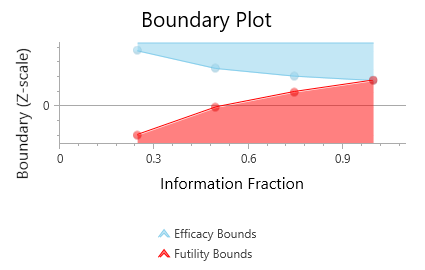 Counts & Rates GSD Considerations
GSD methods developed recently for Poisson and Negative Binomial

Definition of maximum information/drift parameter for each model
Normal approx. available for Poisson, complex exact derivation available
No closed form available for Negative Binomial as MLE depends on sum of per-subject followups, rates and dispersion (latter two estimated!)

How to appropriately time interim analyses is open question (IDMC?)
Poisson: % of total follow-up time or % of total events (event-driven)
Negative Binomial: Interim (and final) timings depend on total interim follow-up AND estimated rates + dispersion – can only estimate time a priori

Potential extension to unblinded SSR promising zone designs?
Blinded SSR (Internal Pilot) approaches available but not promising zone yet
GSD for Counts & Rates | Example 2
Extend previous worked example to group sequential design with 1 interim analysis with O’Brien Fleming efficacy bound and non-binding Hwang-Shih-DeCani futility bound with gamma = -2
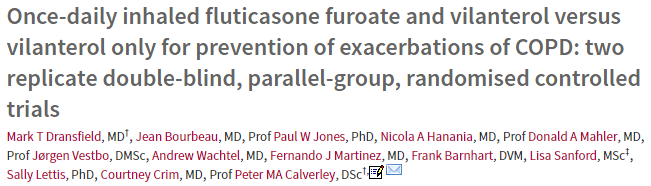 Source: Lancet Respiratory Medicine (2013)
Part 4
BSSR for Counts & Rates
Blinded Sample Size Re-estimation
BSSR uses interim blinded nuisance parameter estimate
Use of blinded data reduces logistical/regulatory issues
Considered a “well understood” type of adaptive design

Multiple methods but focus on internal pilot approach
Update N based on parameter estimate from internal pilot 
Use same methods as fixed term trial incl. pilot data

Small error inflation but negligible for most cases
Other methods control error but use p-value combination
BSSR for Counts & Rates | Example 3
Extend previous worked example to BSSR example with interim pilot Total follow-up time of 100, and expected overdispersion parameter of 1.3
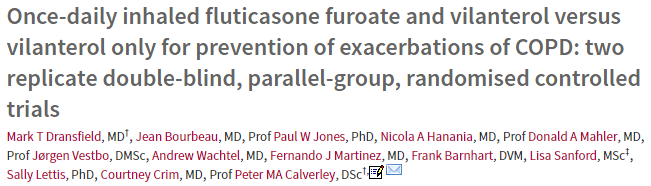 Source: Lancet Respiratory Medicine (2013)
Discussion and Conclusions
Counts and Rates are related endpoints for recurring events
Recurring events often ignored in simplified analyses (e.g. survival)

Many potential models available depending on context
Endpoint definition, all events the same in type and/or importance

Sample Size methods have expanded greatly in recent years
Additional non-Poisson models, unequal follow-up, other designs

Group sequential theory & SSR being actively worked on
Some additional complications beyond other common endpoints
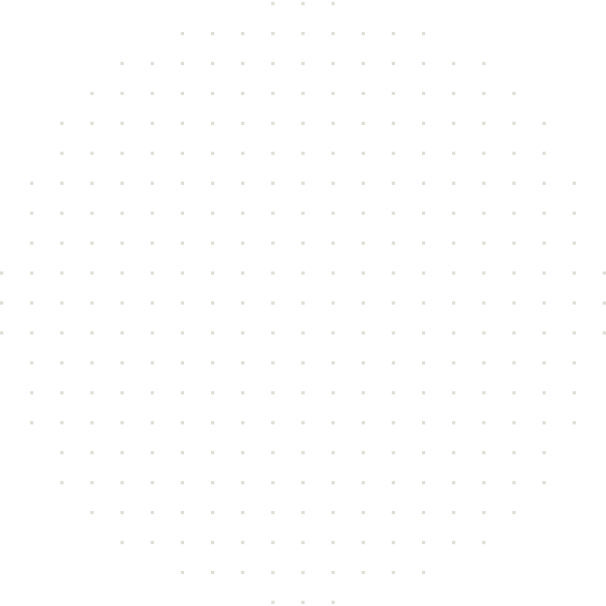 Statsols.com/nquery-trial
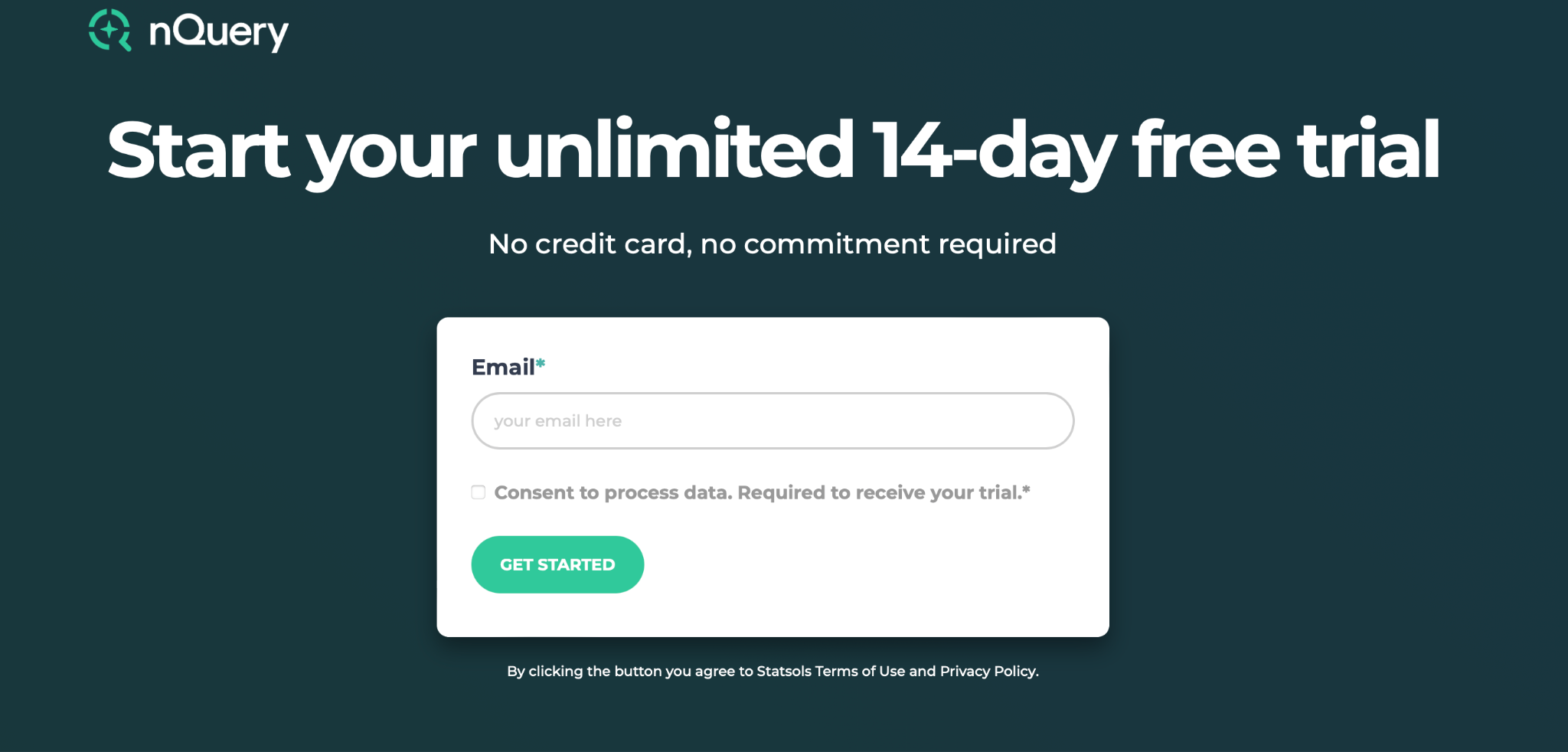 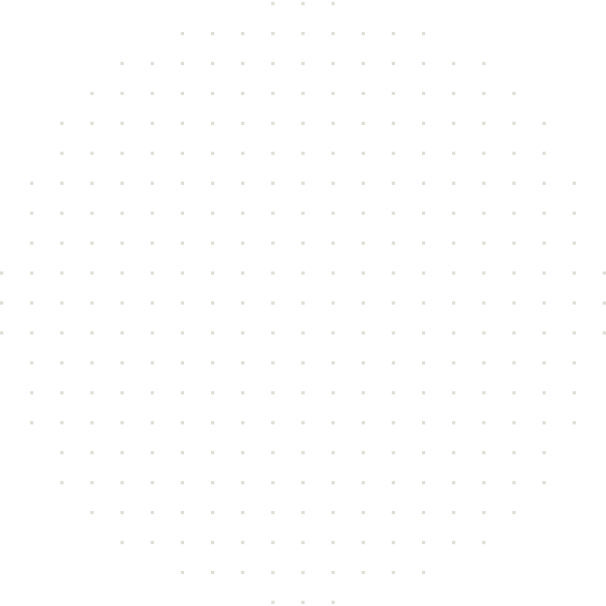 25
Thank you
CONTACT US
info@statsols.com
MORE INFO
statsols.com
26
References (Counts & Rates Analysis)
Fleiss, J.L., Levin, B. and Paik, M.C., 2013. Statistical methods for rates and proportions. John Wiley & Sons.

McCullagh, P. and Nelder, J.A., 1989. Generalized linear models. Chapman and Hall. London, UK.

Hilbe, J.M., 2014. Modeling count data. Cambridge University Press.

Cook, R.J. and Lawless, J.F., 2007. The statistical analysis of recurrent events. New York: Springer.

Cameron, A.C. and Trivedi, P.K., 2013. Regression analysis of count data. Cambridge University Press.

Rogers J, The Analysis of Recurrent Events: A Summary of Methodology, Presentation to Statisticians in the 
Pharmaceutical Industry. URL: https://www.psiweb.org/docs/default-source/resources/psi-subgroups/scientific/2016/time-to-event-and-recurrent-event-endpoints/jrogers.pdf

Rogers, J.K., Pocock, S.J., McMurray, J.J., Granger, C.B., Michelson, E.L., Östergren, J., Pfeffer, M.A., Solomon, S.D., 

Swedberg, K. and Yusuf, S., 2014. Analysing recurrent hospitalizations in heart failure: a review of statistical methodology, with application to CHARM‐Preserved. European journal of heart failure, 16(1), pp.33-40.
References (Counts & Rates Analysis)
Yadav, C.P., Sreenivas, V., Khan, M.A. and Pandey, R.M., 2018. An overview of statistical models for recurrent events analysis: a review. Epidemiology (Sunnyvale), 8(4), p.354.

Andersen, P.K. and Gill, R.D., 1982. Cox's regression model for counting processes: a large sample study. The annals of statistics, pp.1100-1120.

Wei, L.J., Lin, D.Y. and Weissfeld, L., 1989. Regression analysis of multivariate incomplete failure time data by modeling marginal distributions. Journal of the American statistical association, 84(408), pp.1065-1073.

Prentice, R.L., Williams, B.J. and Peterson, A.V., 1981. On the regression analysis of multivariate failure time data. Biometrika, 68(2), pp.373-379.

Andersen, P.K. and Keiding, N., 2002. Multi-state models for event history analysis. Statistical methods in medical research, 11(2), pp.91-115.

Liu, L., Wolfe, R.A. and Huang, X., 2004. Shared frailty models for recurrent events and a terminal event. Biometrics, 60(3), pp.747-756.
References (Counts & Rates Analysis)
Box‐Steffensmeier, J.M. and De Boef, S., 2006. Repeated events survival models: the conditional frailty model. Statistics in medicine, 25(20), pp.3518-3533.

Rogers, J.K., Yaroshinsky, A., Pocock, S.J., Stokar, D. and Pogoda, J., 2016. Analysis of recurrent events with an associated informative dropout time: application of the joint frailty model. Statistics in medicine, 35(13), pp.2195-2205.

Jahn-Eimermacher, A., 2008. Comparison of the Andersen–Gill model with Poisson and negative binomial regression on recurrent event data. Computational Statistics & Data Analysis, 52(11), pp.4989-4997.

Keene, O.N., Jones, M.R., Lane, P.W. and Anderson, J., 2007. Analysis of exacerbation rates in asthma and chronic obstructive pulmonary disease: example from the TRISTAN study. Pharmaceutical Statistics: The Journal of Applied Statistics in the Pharmaceutical Industry, 6(2), pp.89-97.

Keene, O.N., Calverley, P.M.A., Jones, P.W., Vestbo, J. and Anderson, J.A., 2008. Statistical analysis of exacerbation rates in COPD: TRISTAN and ISOLDE revisited. European Respiratory Journal, 32(1), pp.17-24.

Sormani, M.P., Bruzzi, P., Miller, D.H., Gasperini, C., Barkhof, F. and Filippi, M., 1999. Modelling MRI enhancing lesion counts in multiple sclerosis using a negative binomial model: implications for clinical trials. Journal of the neurological sciences, 163(1), pp.74-80.
References (SSD for Counts & Rates)
Lehr, R.,1 992. Sixteen S‐squared over D‐squared: A relation for crude sample size estimates. Statistics in medicine, 11(8), 1099-1102.

Signorini, D.F., 1991. Sample size for Poisson regression. Biometrika, 78(2), pp.446-450.

Shieh, G., 2001. Sample size calculations for logistic and Poisson regression models. Biometrika, 88(4), pp.1193-1199.

Gu, K., Ng, H. K. T., Tang, M. L., & Schucany, W. R., 2008. Testing the ratio of two poisson rates. Biometrical Journal, 50(2), 283-298.

Guenther, W.C., 1977. Sampling Inspection in statistical quality control. Macmillan.

Zhu, H., & Lakkis, H., 2014. Sample size calculation for comparing two negative binomial rates. Statistics in medicine, 33(3), 376-387.

Zhu, H., 2017. Sample size calculation for comparing two poisson or negative binomial rates in noninferiority or equivalence trials. Statistics in Biopharmaceutical Research, 9(1), 107-115.
References (SSD for Counts & Rates)
Tang, Y., 2015. Sample size estimation for negative binomial regression comparing rates of recurrent events with unequal follow-up time. Journal of biopharmaceutical statistics, 25(5), 1100-1113.

Tang, Y., 2017. Sample size for comparing negative binomial rates in noninferiority and equivalence trials with unequal follow-up times. Journal of biopharmaceutical statistics, 1-17

Tang, Y. and Fitzpatrick, R., 2019. Sample size calculation for the Andersen‐Gill model comparing rates of recurrent events. Statistics in Medicine, 38(24), pp.4819-4827.

Zhu, L., Li, Y., Tang, Y., Shen, L., Onar‐Thomas, A. and Sun, J., 2022. Sample size calculation for recurrent event data with additive rates models. Pharmaceutical Statistics, 21(1), pp.89-102.

Lui, K.J., 2016. Crossover designs: testing, estimation, and sample size. John Wiley & Sons.

Mai, Y. and Zhang, Z., 2016, July. Statistical power analysis for comparing means with binary or count data based on analogous ANOVA. In The Annual Meeting of the Psychometric Society (pp. 381-393). Springer, Cham.

Dransfield, M. T., et. al. (2013). Once-daily inhaled fluticasone furoate and vilanterol versus vilanterol only for prevention of exacerbations of COPD: two replicate double-blind, parallel-group, randomised controlled trials. The lancet Respiratory medicine, 1(3), 210-223.
References (GSD for Counts & Rates)
Jennison, C., & Turnbull, B. W. (1999). Group sequential methods with applications to clinical trials. CRC Press.

US Food and Drug Administration. (2018) Adaptive design clinical trials for drugs and biologics (Draft guidance). Retrieved from https://www.fda.gov/media/78495/download

Cook, R.J. and Lawless, J.F., 1996. Interim monitoring of longitudinal comparative studies with recurrent event responses. Biometrics, pp.1311-1323.

Xia, Q. and Hoover, D.R., 2007. A procedure for group sequential comparative Poisson trials. Journal of Biopharmaceutical Statistics, 17(5), pp.869-881.

Mütze, T., Glimm, E., Schmidli, H. and Friede, T., 2019. Group sequential designs for negative binomial outcomes. Statistical Methods in Medical Research, 28(8), pp.2326-2347.

Grayling, M.J., Wason, J.M. and Mander, A.P., 2021. Exact group sequential designs for two-arm experiments with Poisson distributed outcome variables. Communications in Statistics-Theory and Methods, 50(1), pp.18-34.

References (Rates and Counts Group Sequential)
Jiang, W., 1999. Group sequential procedures for repeated events data with frailty. Journal of Biopharmaceutical Statistics, 9(3), pp.379-399.
References (GSD for Counts & Rates)
Friede, T., & Kieser, M. (2006). Sample size recalculation in internal pilot study designs: a review. Biometrical Journal: Journal of Mathematical Methods in Biosciences, 48(4), 537-555.

Friede, T. and Schmidli, H., 2010. Blinded sample size reestimation with count data: methods and applications in multiple sclerosis. Statistics in Medicine, 29(10), pp.1145-1156.

Friede, T. and Schmidli, H., 2010. Blinded sample size reestimation with negative binomial counts in superiority and non-inferiority trials. Methods of Information in Medicine, 49(06), pp.618-624.

Wassmer, G. and Brannath, W., 2016. Group sequential and confirmatory adaptive designs in clinical trials (Vol. 301, pp. 24-28). Cham, Switzerland: Springer International Publishing.

Chen, Y. J., Li, C., & Lan, K. G. (2015). Sample size adjustment based on promising interim results and its application in confirmatory clinical trials. Clinical Trials, 12(6), 584-595

Chen, Y. J., DeMets, D. L., & Gordon Lan, K. K. (2004). Increasing the sample size when the unblinded interim result is promising. Statistics in medicine, 23(7), 1023-1038.
References (GSD & BSSR for Counts & Rates)
Cui, L., Hung, H. J., & Wang, S. J. (1999). Modification of sample size in group sequential clinical trials. Biometrics, 55(3), 853-857.

Mehta, C.R. and Pocock, S.J., (2011). Adaptive increase in sample size when interim results are promising: a practical guide with examples. Statistics in medicine, 30(28), 3267-3284.

Friede, T., & Schmidli, H. (2010). Blinded sample size reestimation with count data: Methods and applications in multiple sclerosis. Statistics in Medicine, 29(10), 1145–1156.

Schneider, S., Schmidli, H., & Friede, T. (2013). Blinded and unblinded internal pilot study designs for clinical trials with count data. Biometrical Journal, 55(4), 617–633. 

Gu, K., Ng, H. K. T., Tang, M. L., & Schucany, W. R. (2008). Testing the Ratio of Two Poisson Rates. Biometrical Journal, 50(2), 283–298.